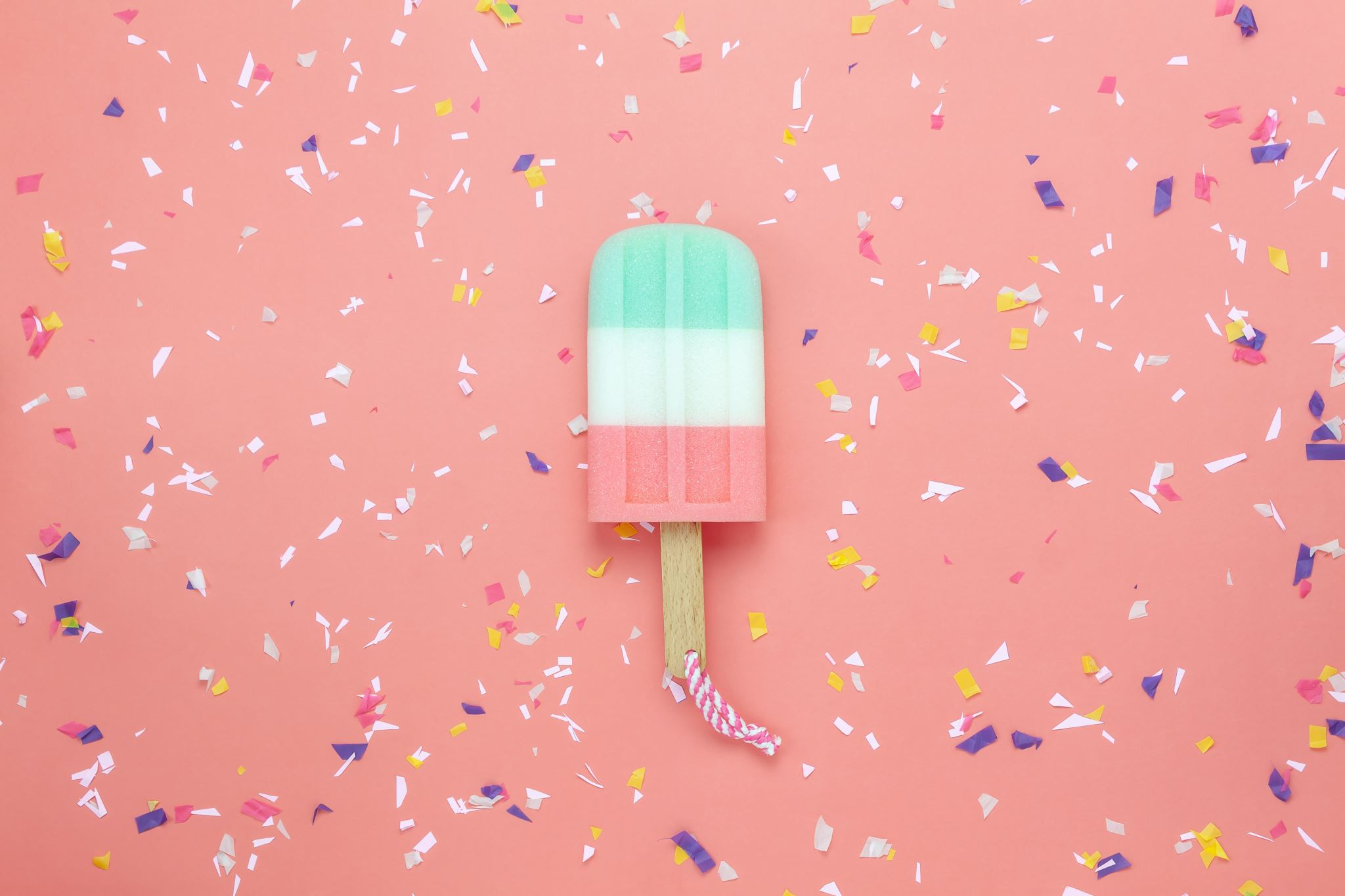 Seaside treats!
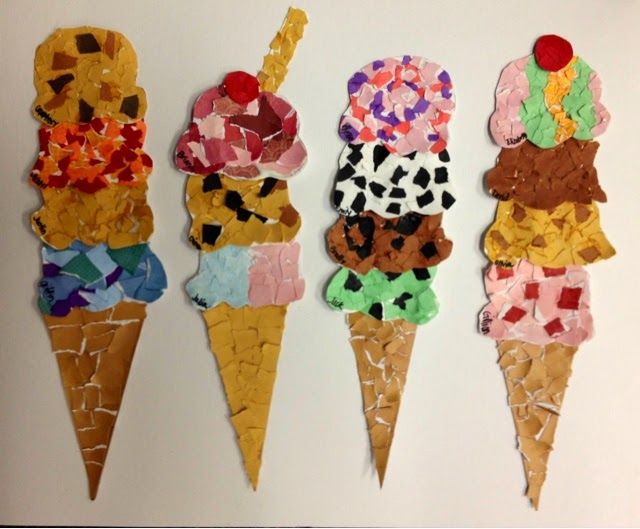 How about making your favourite ice cream or sundae? You could cut up bits of coloured paper and make a collage like this example?
Or you could make your creation a bit more 3D or textured?
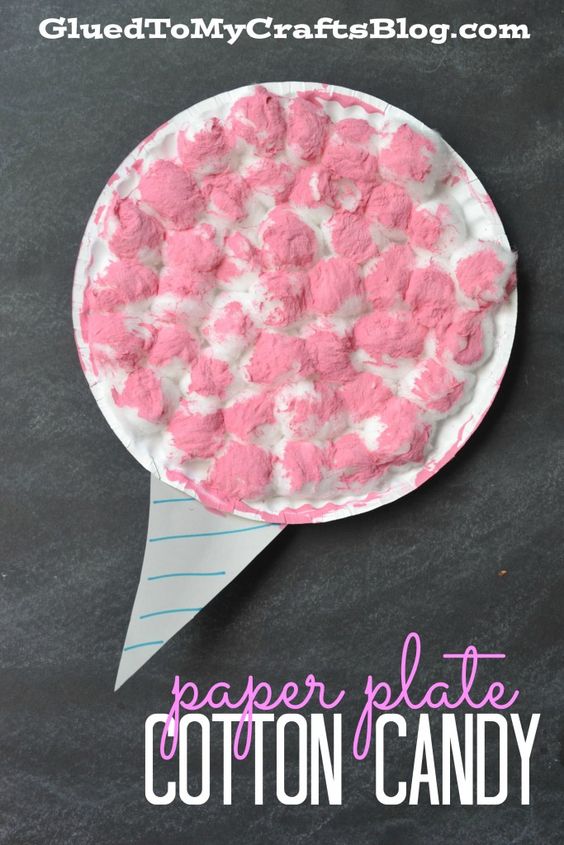 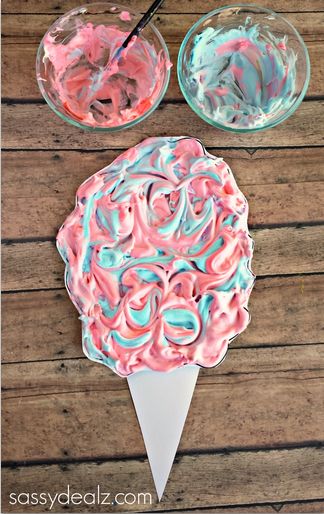 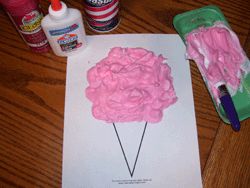 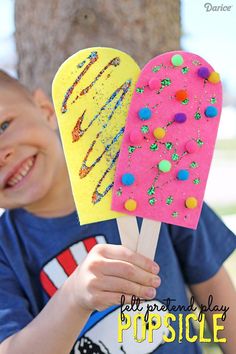 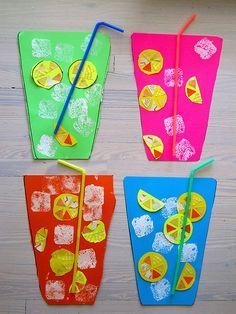 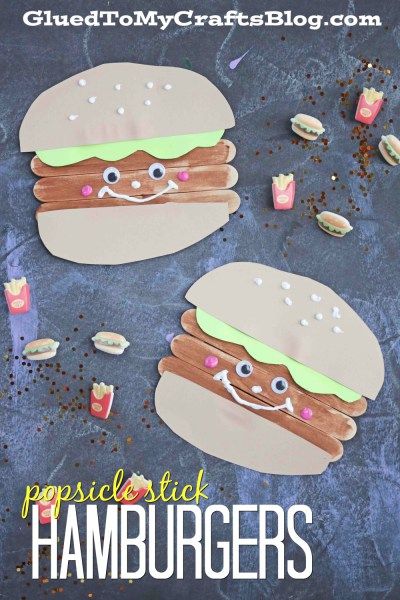 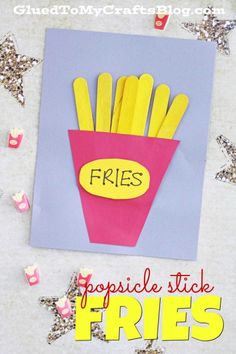 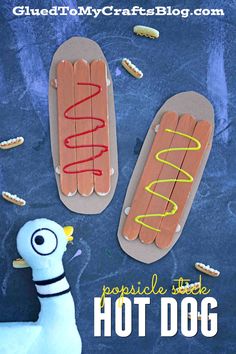